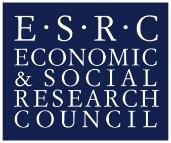 HELEN KOWALEWSKA
ESRC POSTDOCTORAL FELLOW
UNIVERSITY OF SOUTHAMPTON
Bringing Women on Board? Family Policies, Quotas, and Gender Diversity in Top Jobs
@helenkowalewska
ESA Annual Conference, Manchester
21 August 2019
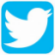 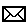 H.R.Kowalewska@soton.ac.uk
Generous welfare states bring women into employment
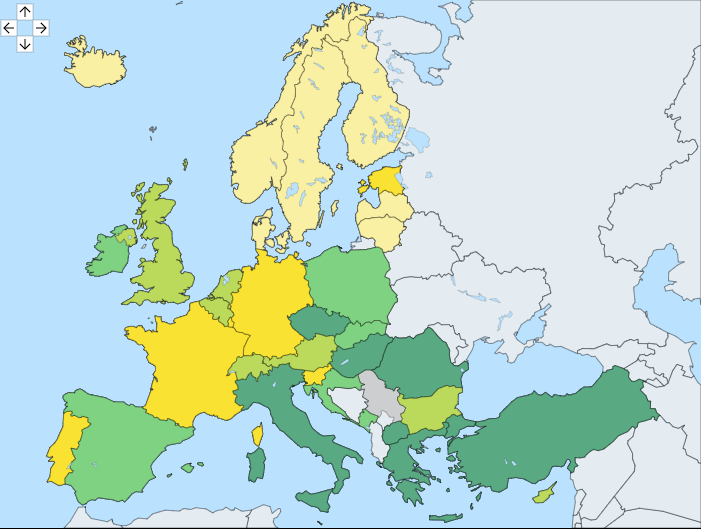 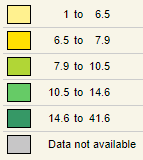 Scandinavian countries = gender equality ‘leaders’ (e.g. Esping-Andersen, 2002; Gornick & Meyers, 2009; Mahon, 2002):
Well-developed leaves and childcare services
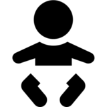 Family-friendly public-sector jobs
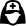 Fig. 1 Gender employment gap by country (percentage points), 2017
Source: Eurostat
The welfare state ‘paradox’ 
Mandel & Semyonov, 2006
Policies that bring women into employment also hamper women’s progress to managerial jobs in the private sector
Public-sector employment is dominated by women
Women’s human capital deteriorates during leaves
Fig. 2 Share of working women who are managers, 2017
9.2%
US
US
UK
8.6%
Finland
2.3%
Strict employment protection worsens the problem (Estévez-Abe, 2005, 2006)
4.9%
Sweden
Statistical discrimination
But existing research does not consider women’s access to board positions…
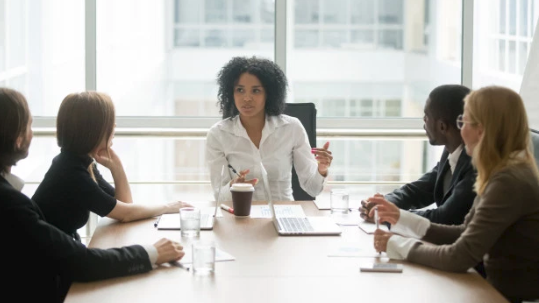 Paradox theory can’t explain cross-national patterns of women’s board membership
USA: 23%
Fig. 3 Women’s share of board seats, 2018
Sources: EIGE; MSCI; Spencer Stuart
Policy approaches to women on boards across 24 OECD countries (2018)
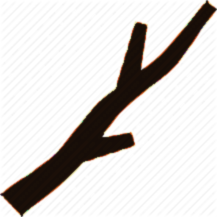 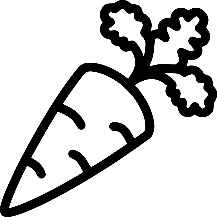 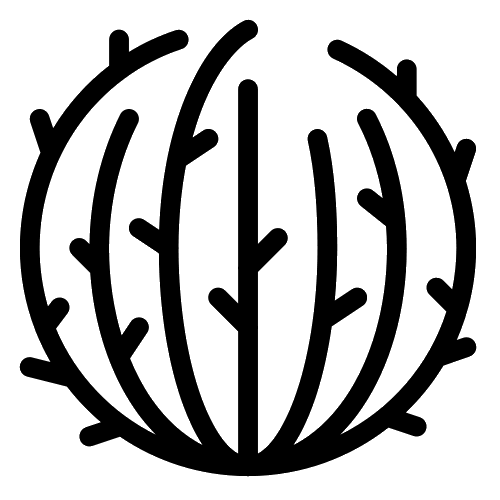 ‘Hard’ quotas
(5)
‘Soft’ regulation
(9)
No regulation
(10)
Belgium (33% by 2017)
France (40% by 2017)
Germany (30% by 2016)
Italy (33% by 2015)
Norway (40% by 2008)
Australia
Austria
Denmark
Finland
Japan
Netherlands
Spain
Sweden
UK
Czech Republic
Estonia
Hungary
Ireland
Luxembourg
Poland
Portugal
Slovakia
Slovenia
US
Gender-diverse boards can benefit everyone
Trickle-down benefits for other women (Kowalewska, 2019)
Improved company outcomes
This study
AIM
To identify the conditions under which gender-diverse boards are achieved.
Fuzzy-set Qualitative Comparative Analysis of 24 OECD countries using fsQCA software 3.0 (+ sensitivity analyses).
METHOD
Eurostat, OECD’s Family Database, Government at a Glance Database, and Employment and Labour Market Statistics, Deloitte, EIGE, Multilinks Database, national sources
DATA SOURCES
Fuzzy-set QCA: an illustration
Conditions
Outcome, Y
X
Y is present
B
A
Y is absent
Therefore:
X+B OR A => Y
This study
Outcome
Condition #1
Outcome
Condition #2
Outcome
Condition #3
Outcome
Condition #4
Outcome
Outcome
≥30% women on boards
Women must comprise a ‘critical mass’ of ≥30% of board members to exert power and influence (e.g. Konrad et al., 2008; Krook, 2009; Torchia et al., 2011)
Results
‘Hard’ quota
FRA, NOR
DEN, FIN, SWE
LUX
BEL, DEU, ITA
AUT, PRT, ESP
≥30% women on boards
HUN, POL, SVK, SVN, US
<30% women on boards
Results
Two pathways to the outcome:
‘Hard’ quota OR
‘Soft’ regs + generous welfare state + weak employment protection
‘Hard’ quota
FRA, NOR
DEN, FIN, SWE
LUX
BEL, DEU, ITA
AUT, PRT, ESP
≥30% women on boards
HUN, POL, SVK, SVN, US
<30% women on boards
Take-home message
‘Hard’ quotas work, but so can policy ‘soft’, voluntary regulations – though government intervention is required
‘Soft’ quotas can work…
Soft quotas only work under certain conditions. Elsewhere, hard quotas may be necessary
…But not everywhere
Highly-skilled women’s access to top jobs need not forever be blocked by generous family policies
Soft quotas can ‘offset’ the negative effects of generous welfare states
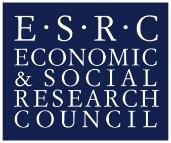 Thank you for listening!
@helenkowalewska
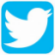 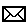 H.R.Kowalewska@soton.ac.uk